http://gofalcons.edmodo.com/home
When TEACHER Signs In…
When STUDENTS Sign Up
Edmodo Affords Teachers Opportunities for Global Collaborating and Networking
Collaborative Projects for My Students
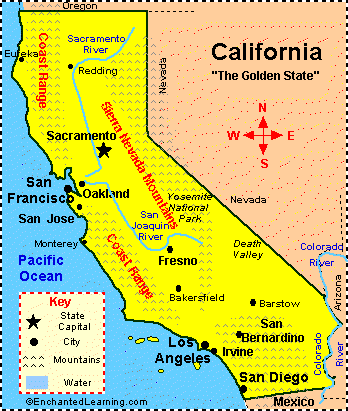 Dr. Sáez López ,                
Culteral Historical 
Literature Project
Mrs. Petty,                
Mission Viejo, CA
“6 Word Memoir”; 
Bloggers: Editing Writing Project
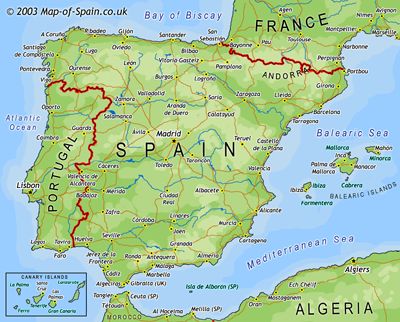 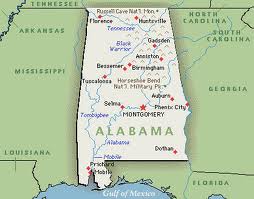 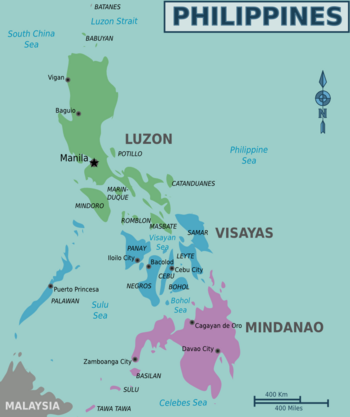 Ms. Bailey,                
Putrajaya, Malaysia
Film Festival Project; 
The Odyssey
Rebecca Mannah--ad,                
San Juan, Philippines
Digital Storytelling: The Story Behind the Story
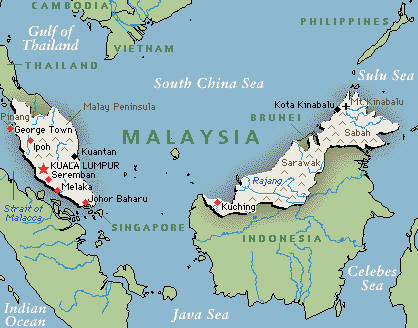 Collaborative PLN Projects
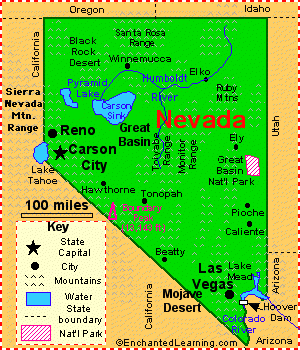 Ms. Nigam,
Mr. LaPorte,                
Los Vagas Nevada
Hyderabad, India
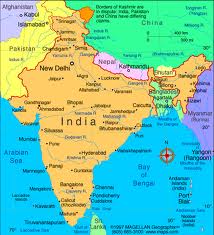 Mrs. Baker,                
Manahawkin, NJ
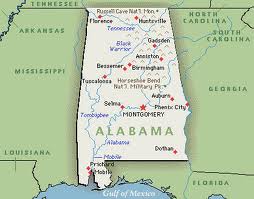 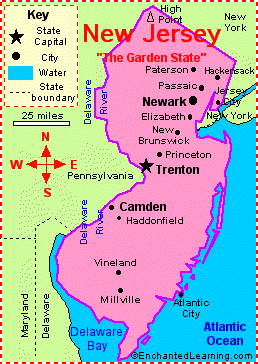